Romans 12:3-5
Many MembersIn One Body
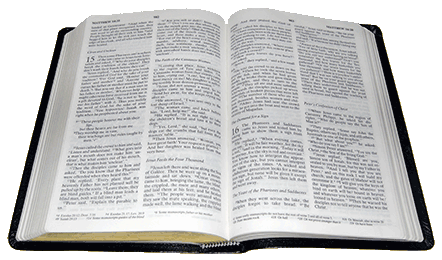 Richard Thetford																	              www.thetfordcountry.com
[Speaker Notes: When listing all project collaborators, either use commas or bullets]
Christians work together
Acts 2:42
Acts 14:23
Acts 20:28
Philippians 1:1
The “body” of Christ
Ephesians 1:22-23
Members of one another
Romans 12:5
Ephesians 4:25
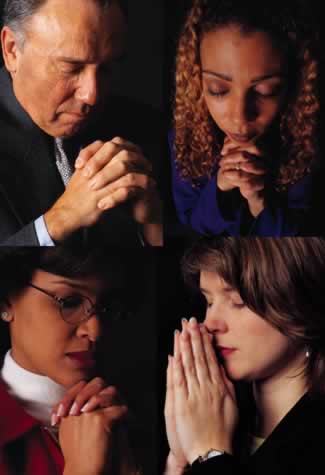 Introduction
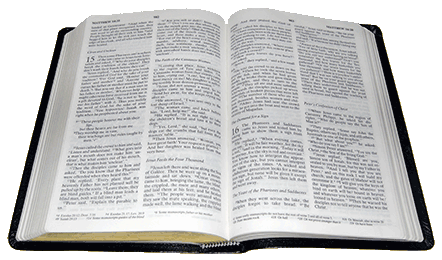 Richard Thetford																	              www.thetfordcountry.com
[Speaker Notes: What is the name of your colony song? 

Write lyrics to the song and, if you are feeling creative, use a computer program or instruments to create the music that goes along with it!
To insert an audio file, click on Recording -> Audio -> Audio on My PC and choose your file]
Three important passages
Romans 12:3-8
1 Corinthians 12:4-31
Ephesians 4:1-16
A personal responsibility
Work and growth – Ephesians 4:16
Unity – Ephesians 4:3
Purity – Ephesians 5:27
Reputation – Philippians 2:15
Not a matter of private choice
1 Corinthians 12:18, 14-17, 21-23
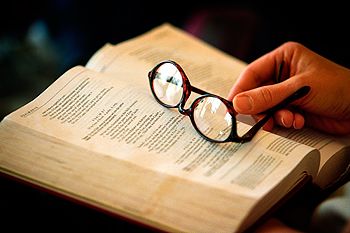 The Church, the Bodyof Christ
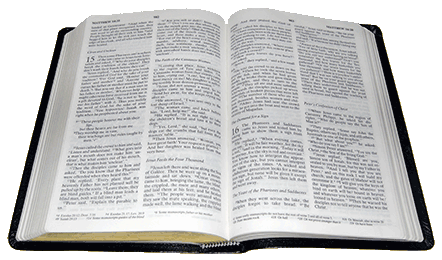 Richard Thetford																	              www.thetfordcountry.com
[Speaker Notes: What is the name of your colony song? 

Write lyrics to the song and, if you are feeling creative, use a computer program or instruments to create the music that goes along with it!
To insert an audio file, click on Recording -> Audio -> Audio on My PC and choose your file]
The Christian is:
A branch in the vine
John 15:1-8; Colossians 1:10
A laborer in the vineyard
Matthew 20:1-16; 1 Corinthians 3:9; 15:58
A citizen in the kingdom
Matthew 16:18-19; John 3:5
A child in the family
John 1:12; 1 Timothy 3:15
A soldier in the army
Ephesians 6:10-17; 2 Timothy 2:3
A vessel in the house
2 Timothy 2:20-21
Other Descriptions of the Church
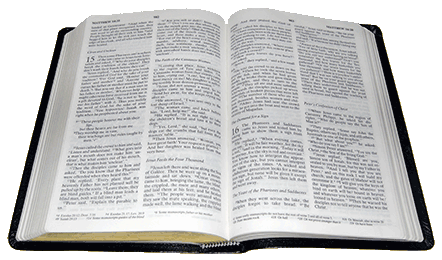 Richard Thetford																	              www.thetfordcountry.com
[Speaker Notes: What is the name of your colony song? 

Write lyrics to the song and, if you are feeling creative, use a computer program or instruments to create the music that goes along with it!
To insert an audio file, click on Recording -> Audio -> Audio on My PC and choose your file]
The church is a sphere of activity
Acts 9:26
Biblically – no such thing as a“passive member”
Faith without works is dead
James 2:14-26
The Problem of Being Passive
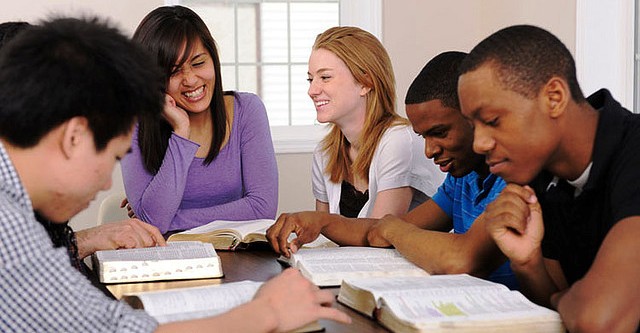 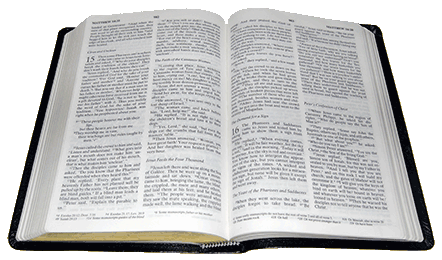 Richard Thetford																	              www.thetfordcountry.com
[Speaker Notes: What is the name of your colony song? 

Write lyrics to the song and, if you are feeling creative, use a computer program or instruments to create the music that goes along with it!
To insert an audio file, click on Recording -> Audio -> Audio on My PC and choose your file]
Being part of a local church:
Encouragement to do right
Friendship and companionship
Knowledge gained from others
Benevolent help when we are in physical need
Prayers offered for us
Comfort in sorrow, help in troubled times




Make a renewed commitment!
1 Corinthians 12:25; 15:58
Conclusion
“The happy people are those who are producing something; the bored people are those who areconsuming much and producing nothing” (W. R. Inge)
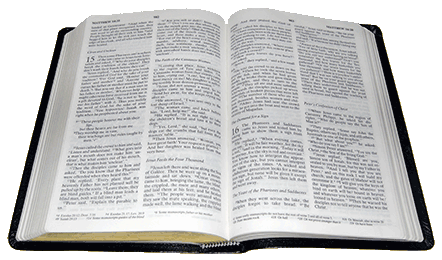 Richard Thetford																	              www.thetfordcountry.com
[Speaker Notes: What is the name of your colony song? 

Write lyrics to the song and, if you are feeling creative, use a computer program or instruments to create the music that goes along with it!
To insert an audio file, click on Recording -> Audio -> Audio on My PC and choose your file]